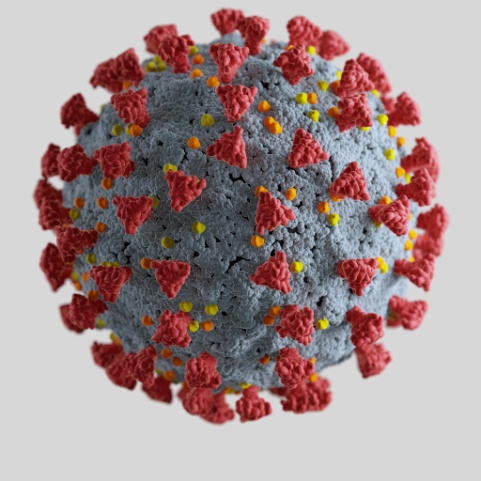 COVID -19
Vývoj situácie
BA kraj, SR – 08.2020 
do 08./09.03.2021
Európa, svet k 04.03.2021
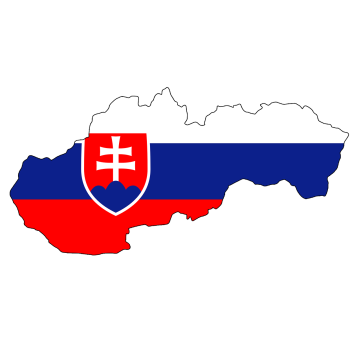 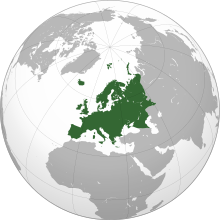 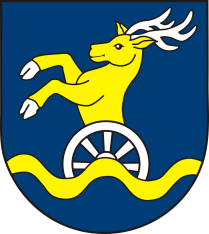 14-denná incidencia  (= počet novozistených prípadov na 100 000 obyvateľov za 14 dňové obdobie)
vzorec:    počet nových prípadov za posl. 14 dní (k danému dátumu)     .   100 000
                                       počet obyvateľov sledovaného územia


najdôležitejší štatistický ukazovateľ popisujúci stav epidémie 


= zhruba koreluje s prevalenciou (prierezovým výskytom nákazy v populácii) na 100 000 obyv.
14-denná incidencia k 09.03.2021(PCR)
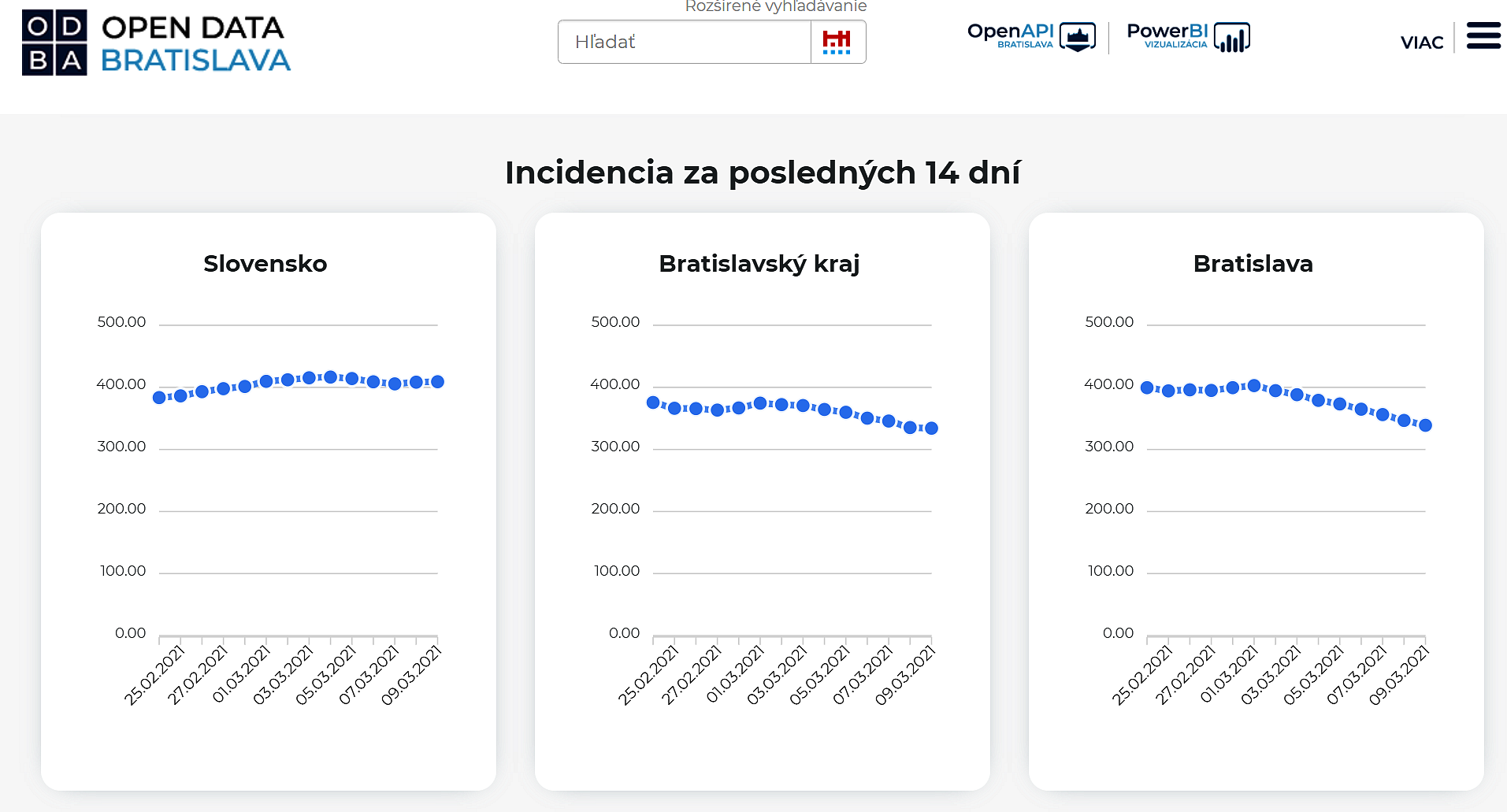 409
339
334
Nové prípady 09.03.2021 – PCR (abs.)
195
117
98
134
63
216
29
71
25
20
39
32
154
126
98
POZITIVITA PCR i AG TESTOV v SR v abs. i relat. (%) číslach k 08.03.2021
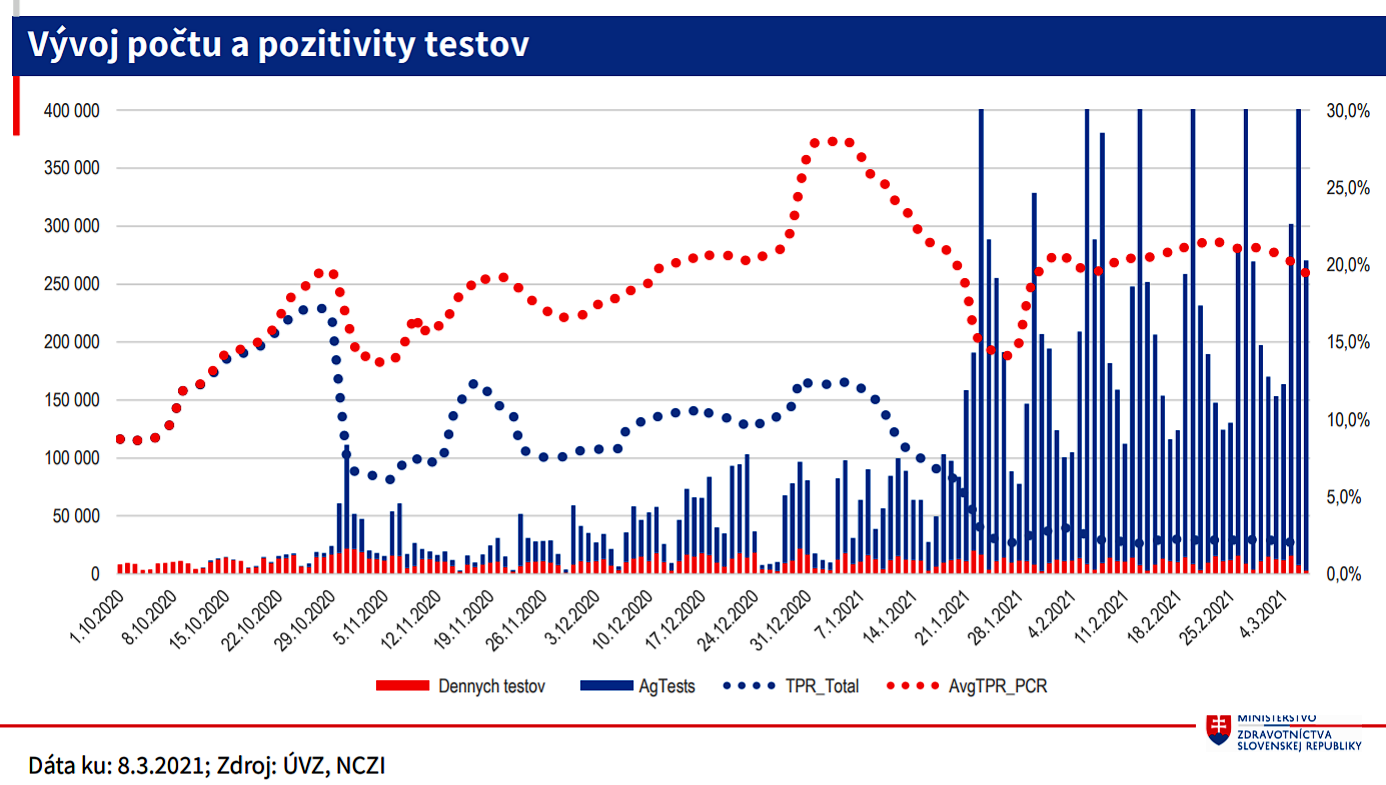 Denné počty nových prípadov v Bratislave 08.2020 – 09.03.2021 (abs.)
(PCR)
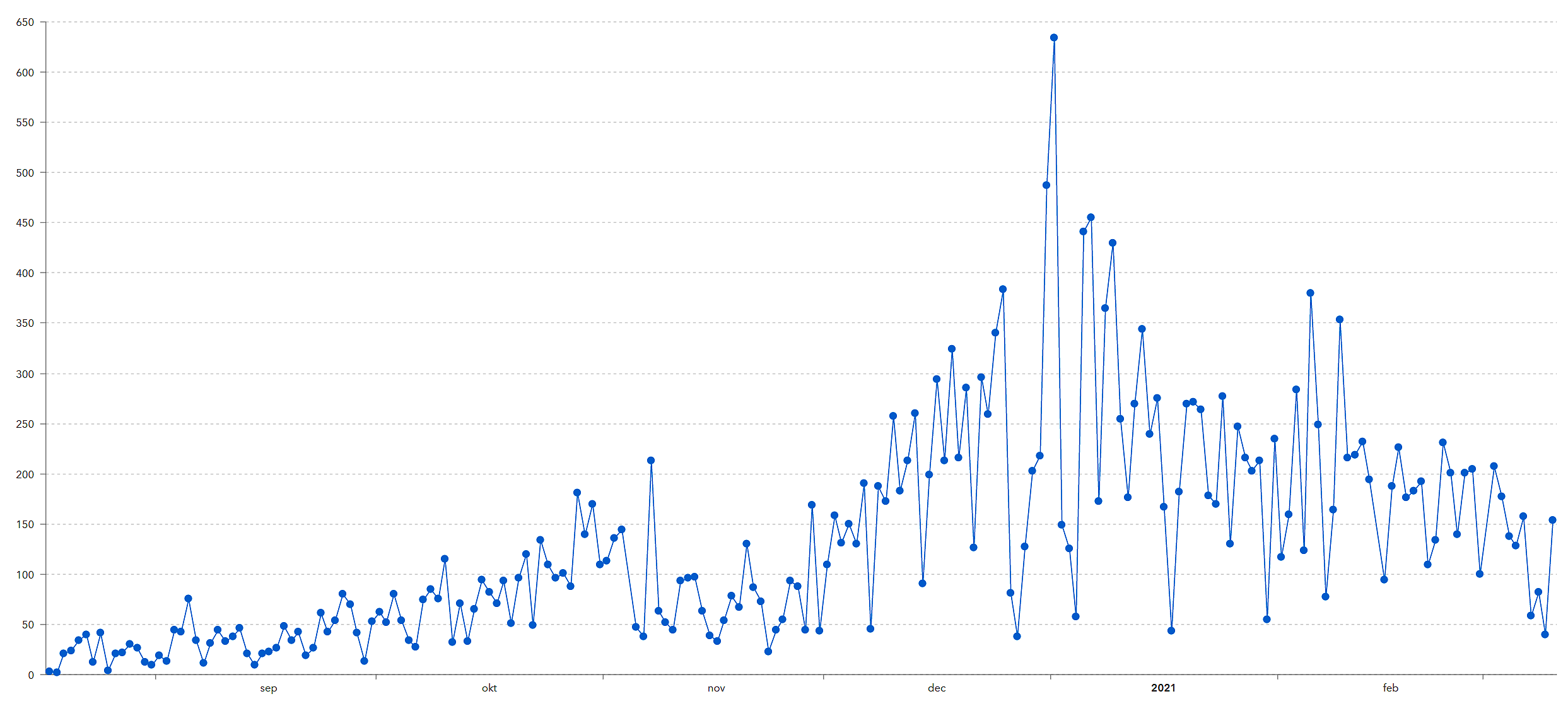 Denné počty nových prípadov v okrese MA 08.2020 – 09.03.2021 (abs.)
(PCR)
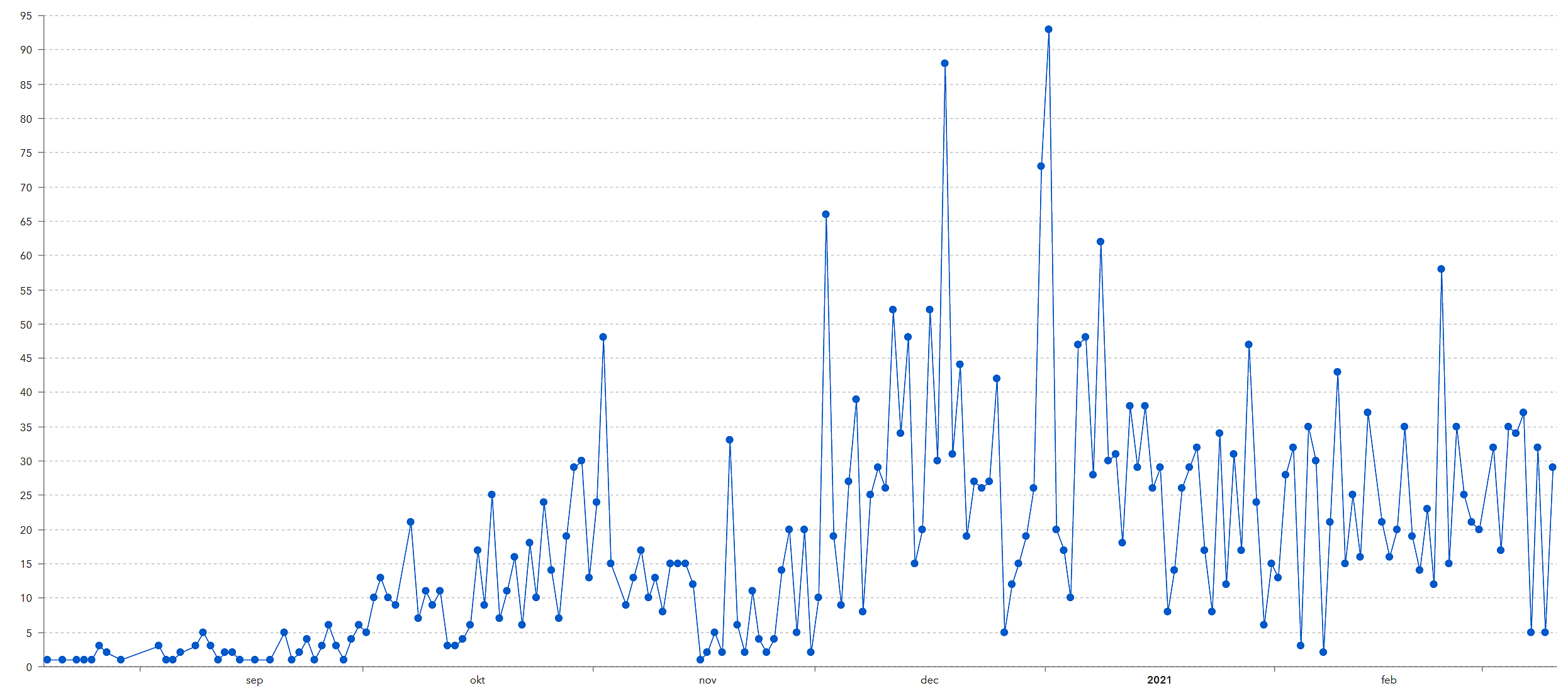 Denné počty nových prípadov v okrese PK 08.2020 – 09.03.2021 (abs.)
(PCR)
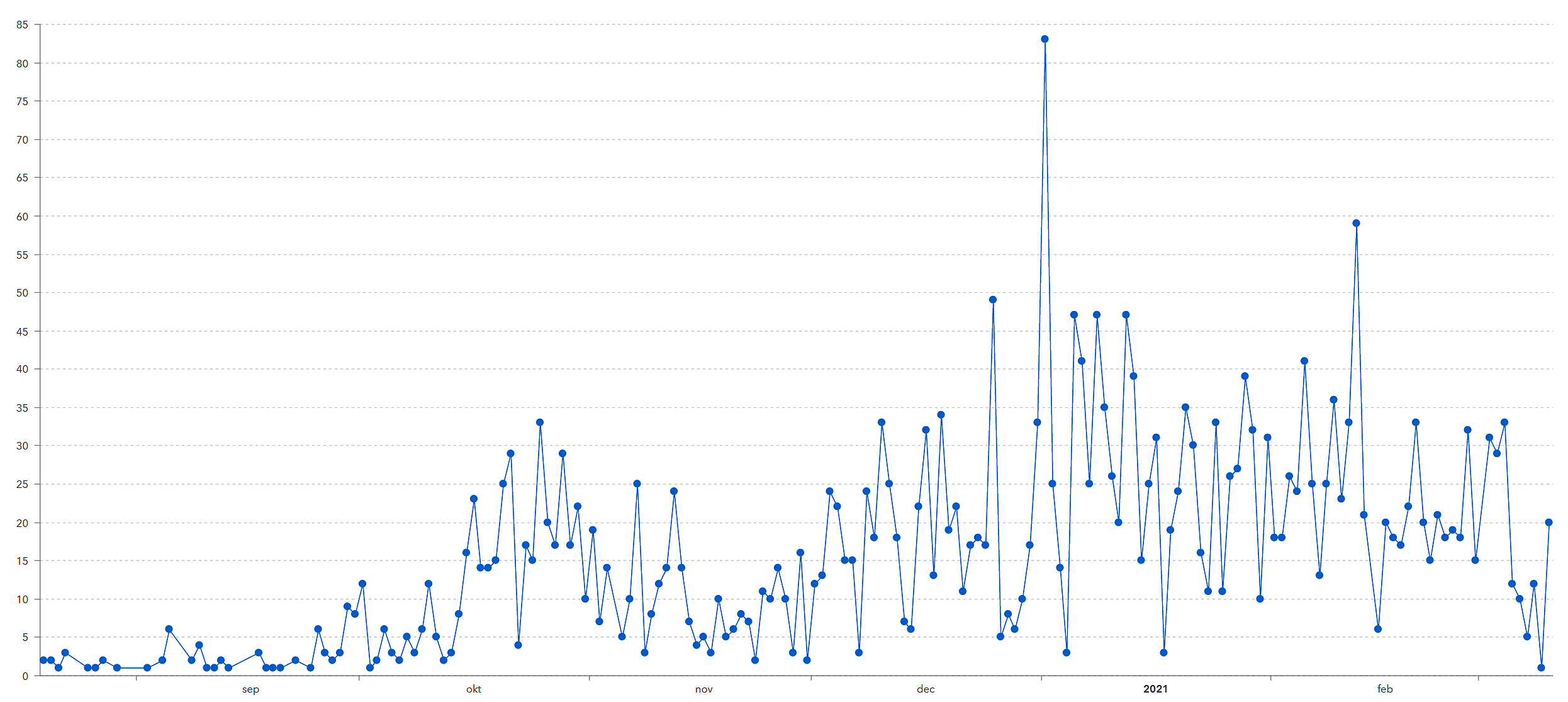 Denné počty nových prípadov v okrese SC 08.2020 – 09.03.2021 (abs.)
(PCR)
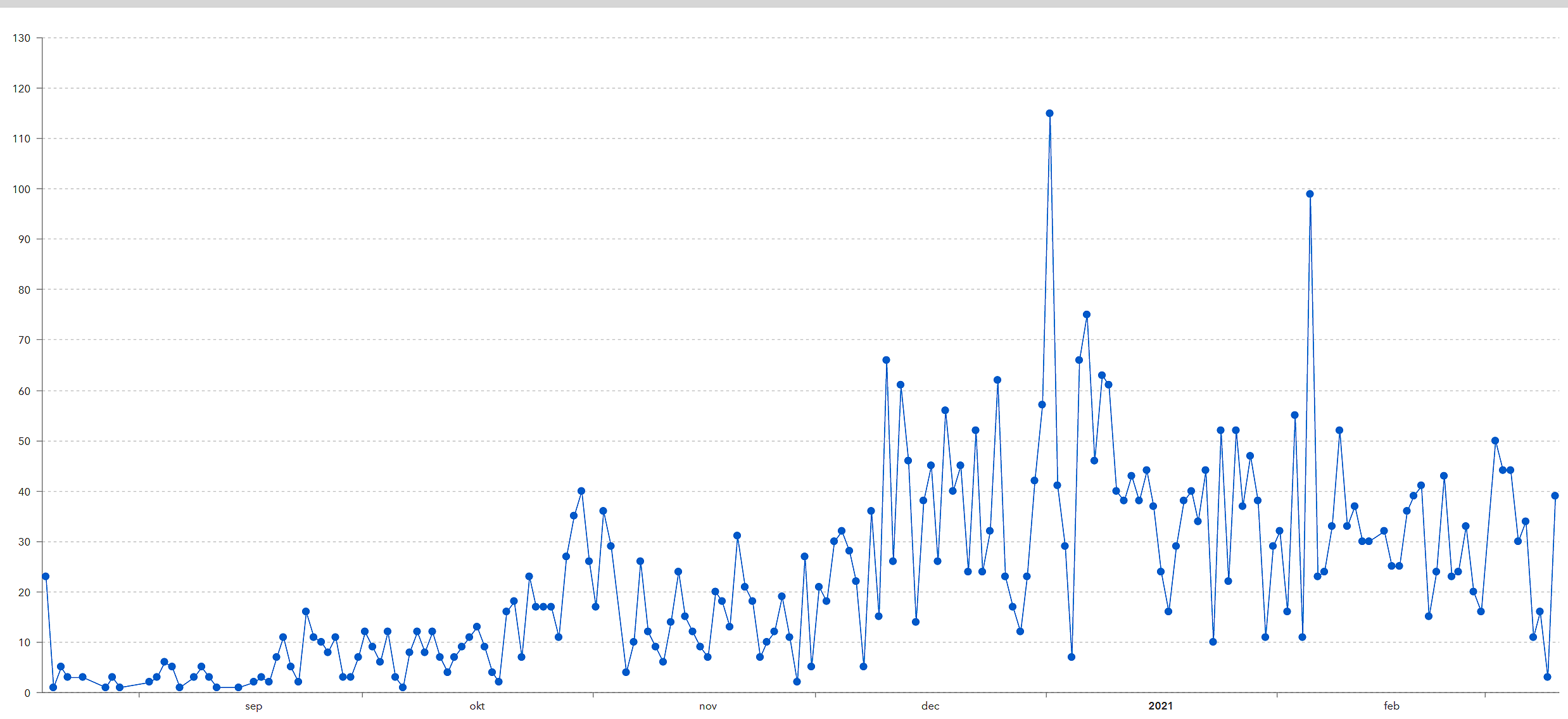 7-dňová incidencia po okresoch k 09.03.2021(= dynamickejší ukazovateľ)
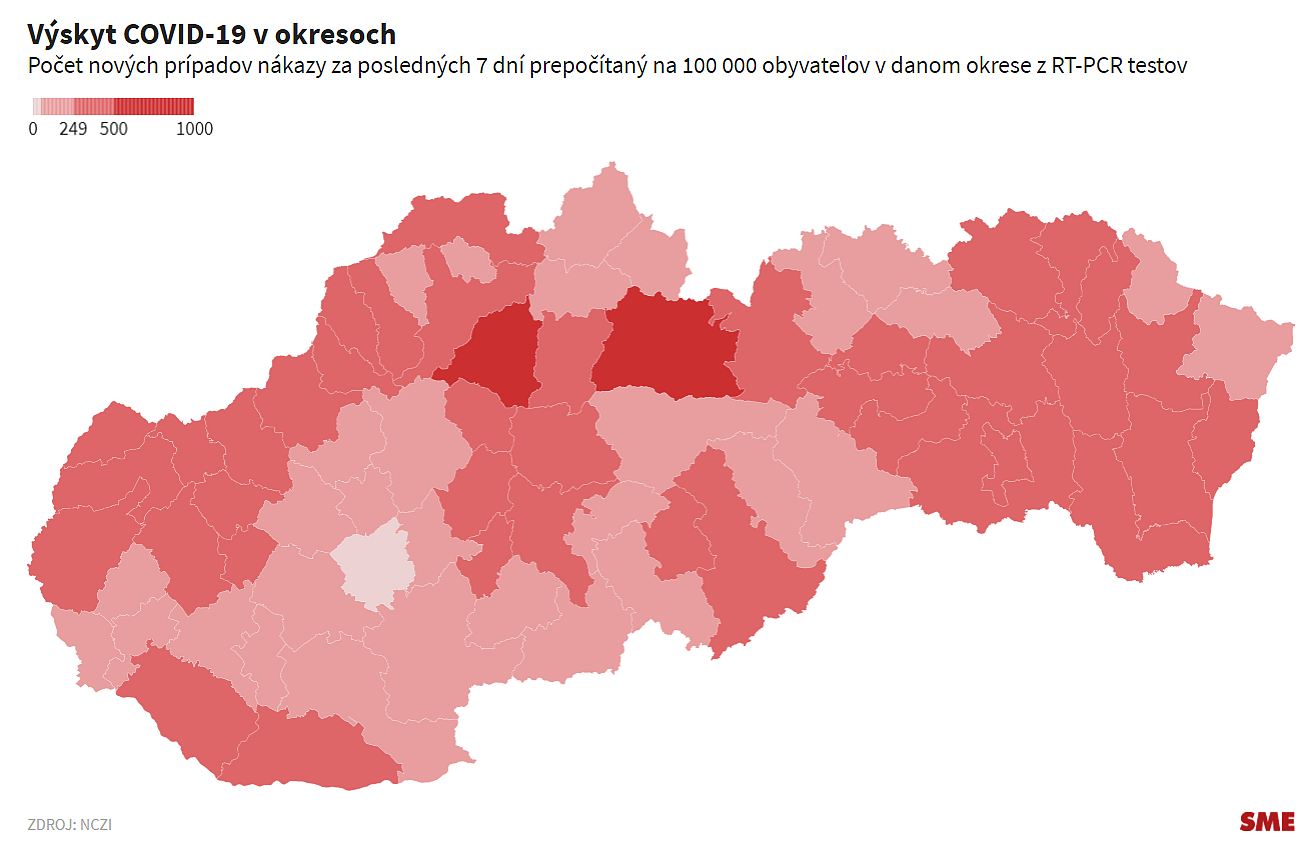 LM
523
MT
526
389
326
261
ZM
44
254
181
229
204
247
278
326
7-dňová incidencia po krajoch k 09.03.2021vs. 02.03.2021 (= dynamickejší ukazovateľ)
537
(331)
505
(257)
586
(414)
676
(306)
352
(280)
442
(393)
242
(253)
260
(150)
Trendy vývoja epidémie v SR
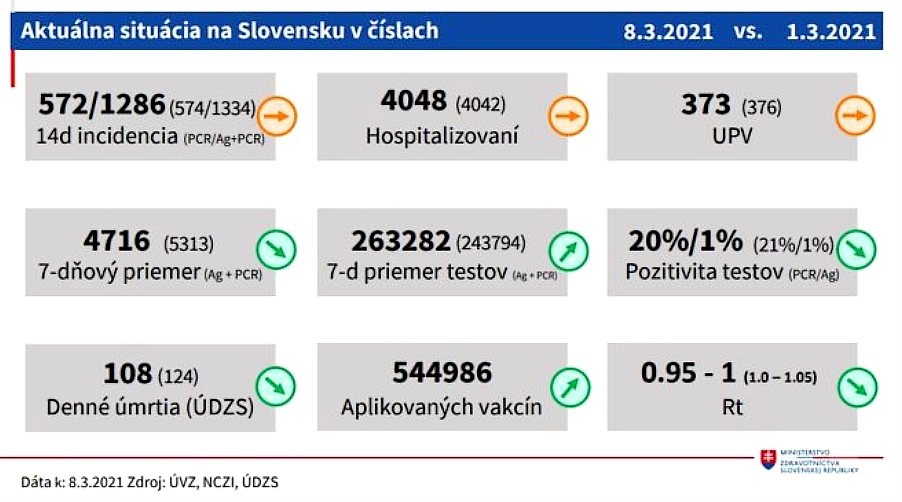 Alert systém – Covid automat k 08.03. vs. 01.03.2021 (celonárodné varovanie IV. stupňa)
metodika – pozri link:
https://korona.gov.sk/wp-content/uploads/2021/01/covid-automat.pdf
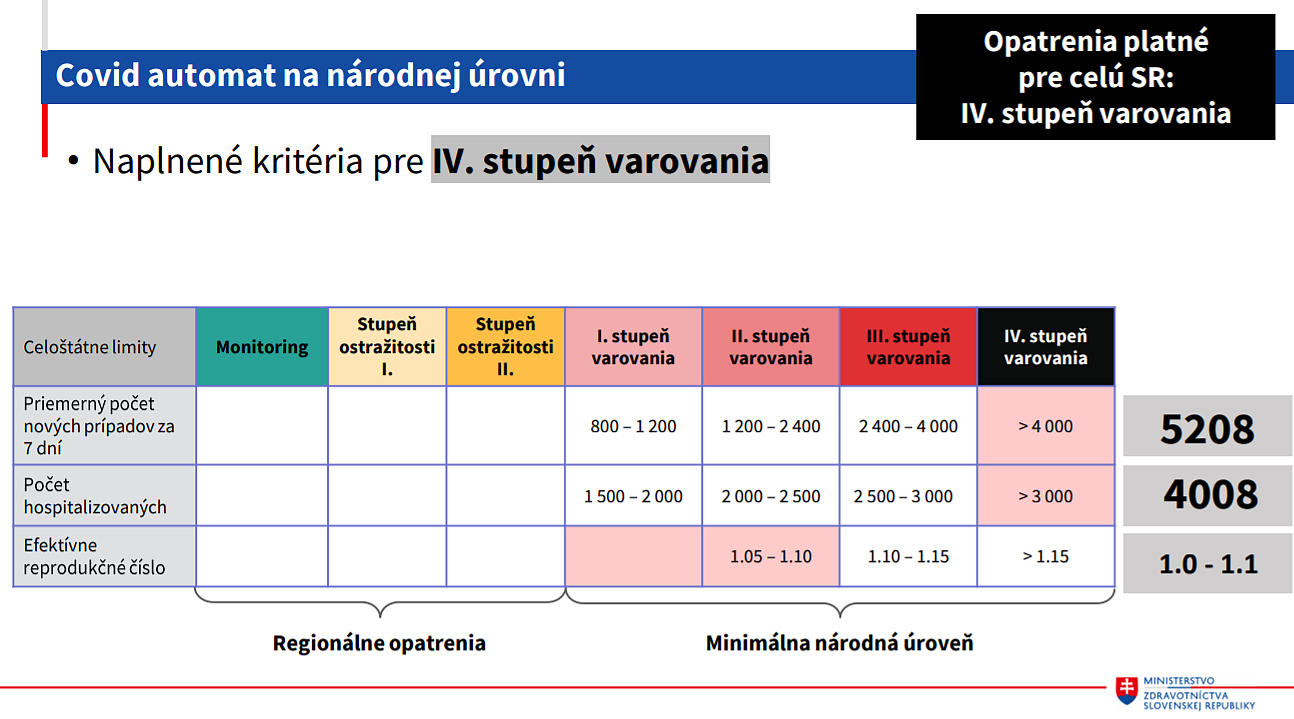 01.03.2021
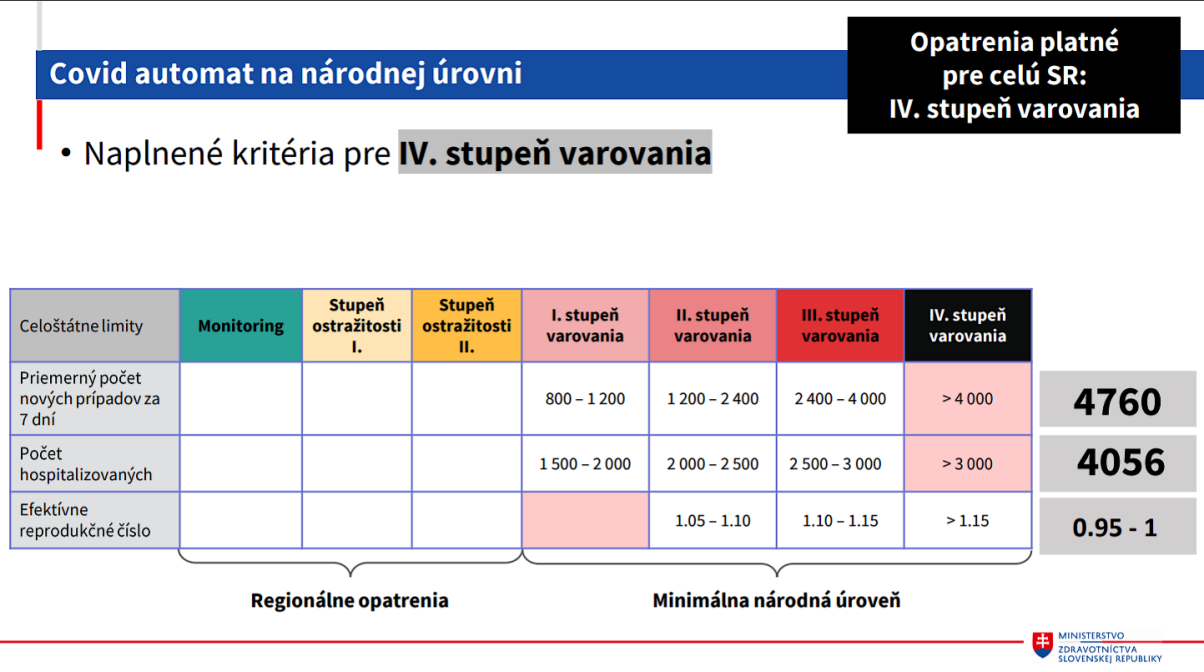 PRETOŽE:
08.03.2021
MALÉ ZLEPŠENIE ?
Alert systém – Covid automat - regionálne hodnotenie k 08.03.2021 vs. 01.03.2021 (územný priemet pri celonárodnom varovaní IV. st.)
metodika – pozri link:
https://korona.gov.sk/wp-content/uploads/2021/01/covid-automat.pdf
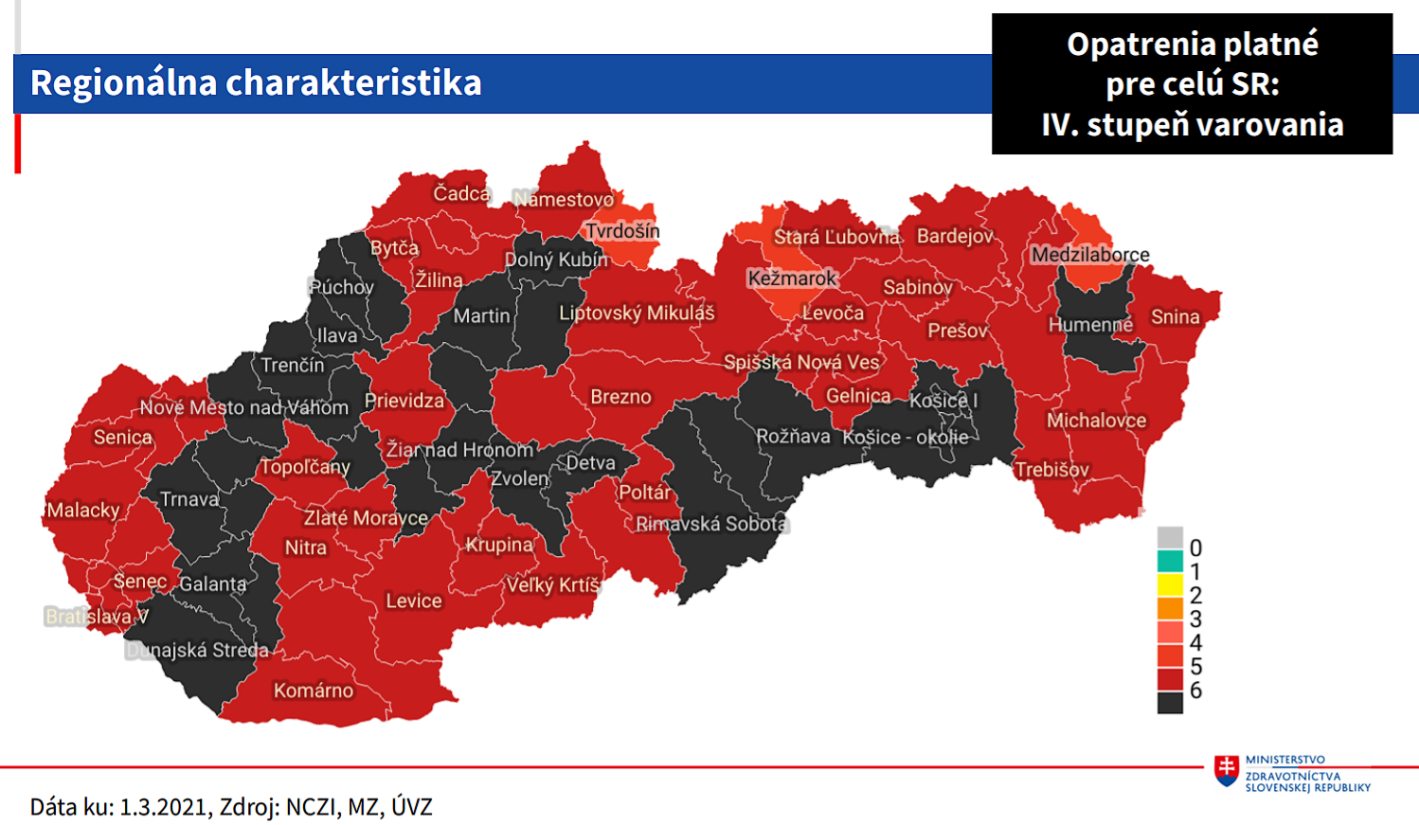 30 okresov „čiernych“
46 okresov „bordových“
  3 okresy „červené“
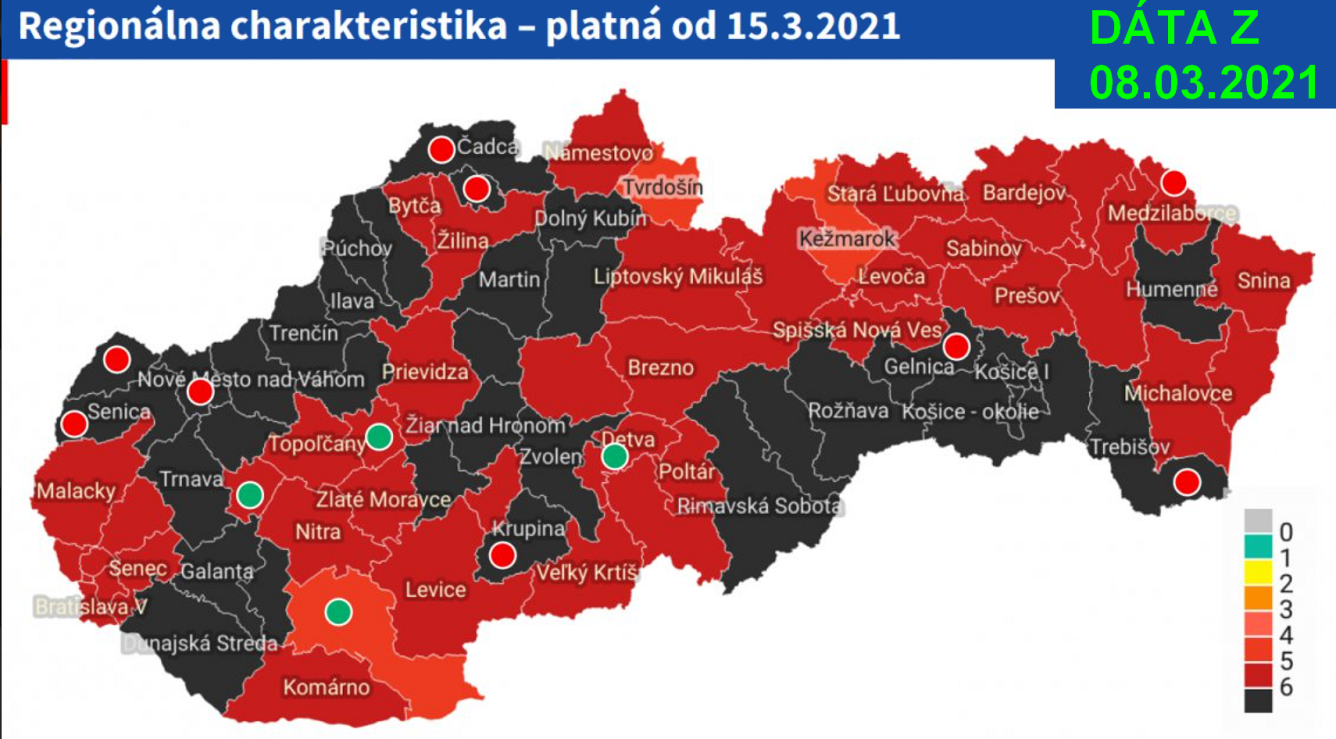 ZHORŠENIE !
35 okresov „čiernych“
41 okresov „bordových“
  3 okresy „červené“
BA I-V, MA, PK, SC – naďalej
3. stupeň varovania
SR
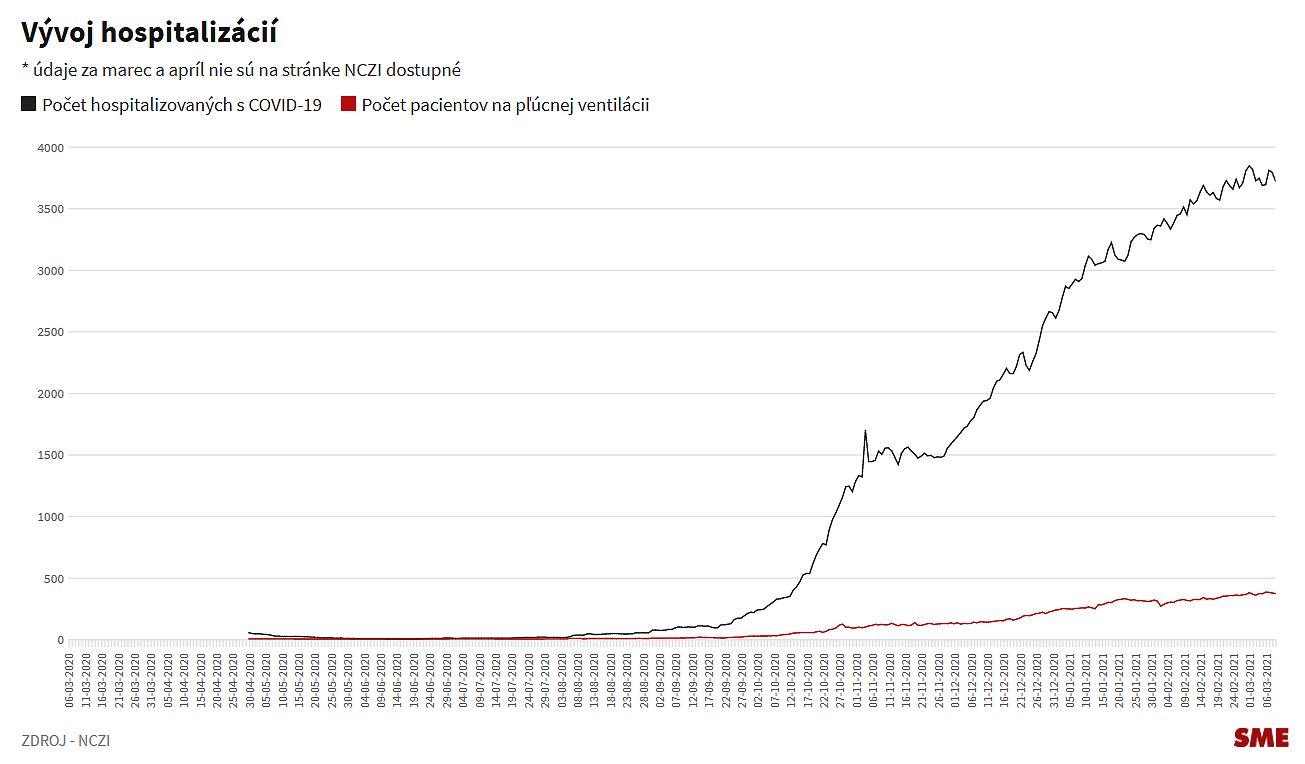 Stav k 09.03.2021
3720
369
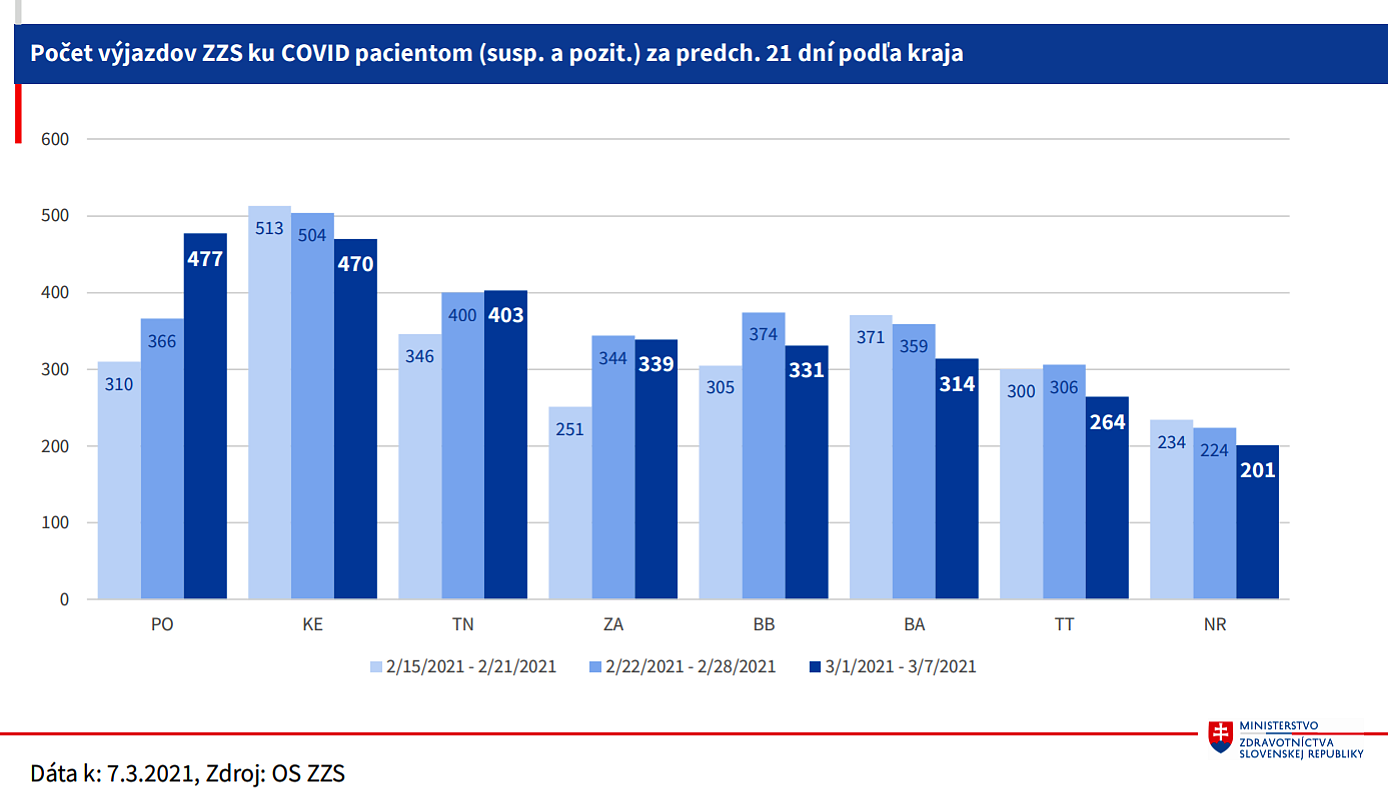 Zaočkovanosť obyvateľstva proti COVID-19 – k 09.03.2021
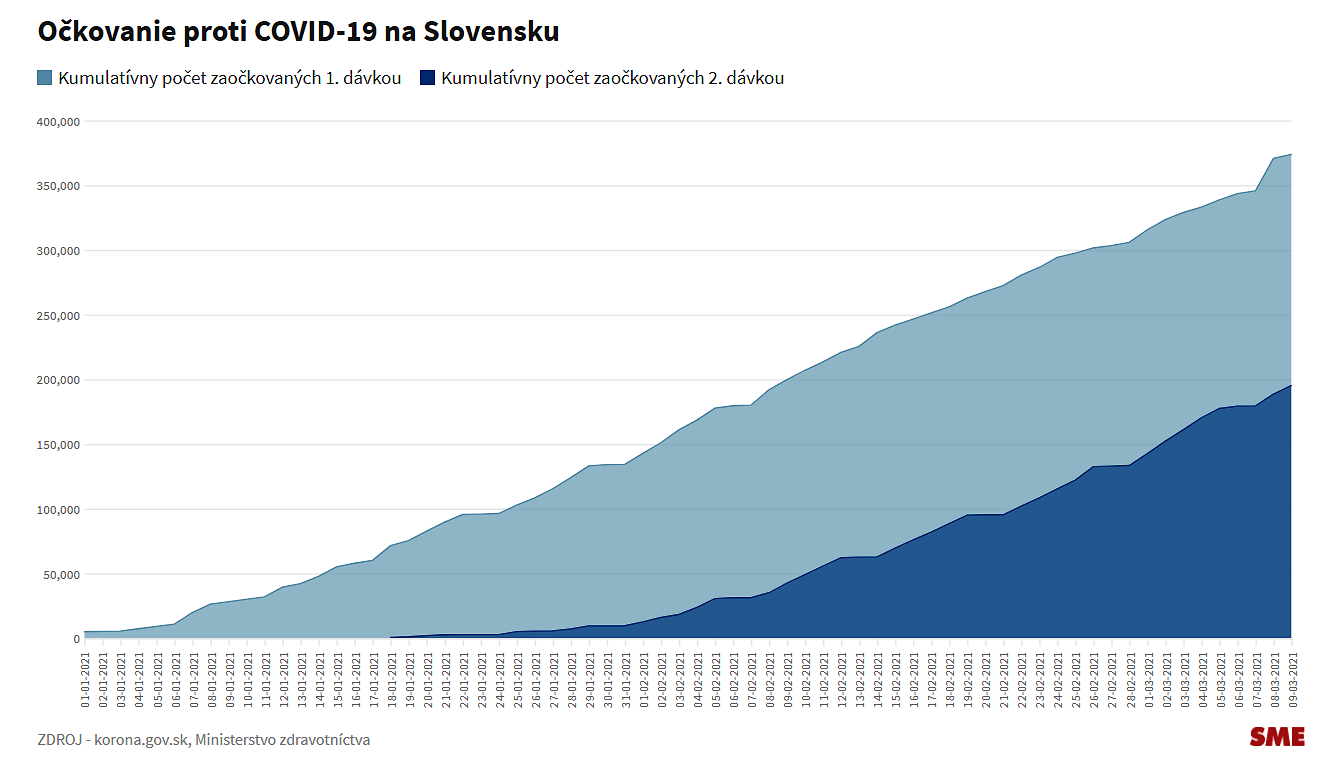 373 797
195 224
Zmena očkovacej schémy od 09.03.2021
VYHLÁŠKA  Ministerstva zdravotníctva Slovenskej republiky 96/2021 Z.z. z 5. marca 2021,
ktorou sa ustanovujú kritériá určovania poradia očkovania osôb proti ochoreniu COVID-19
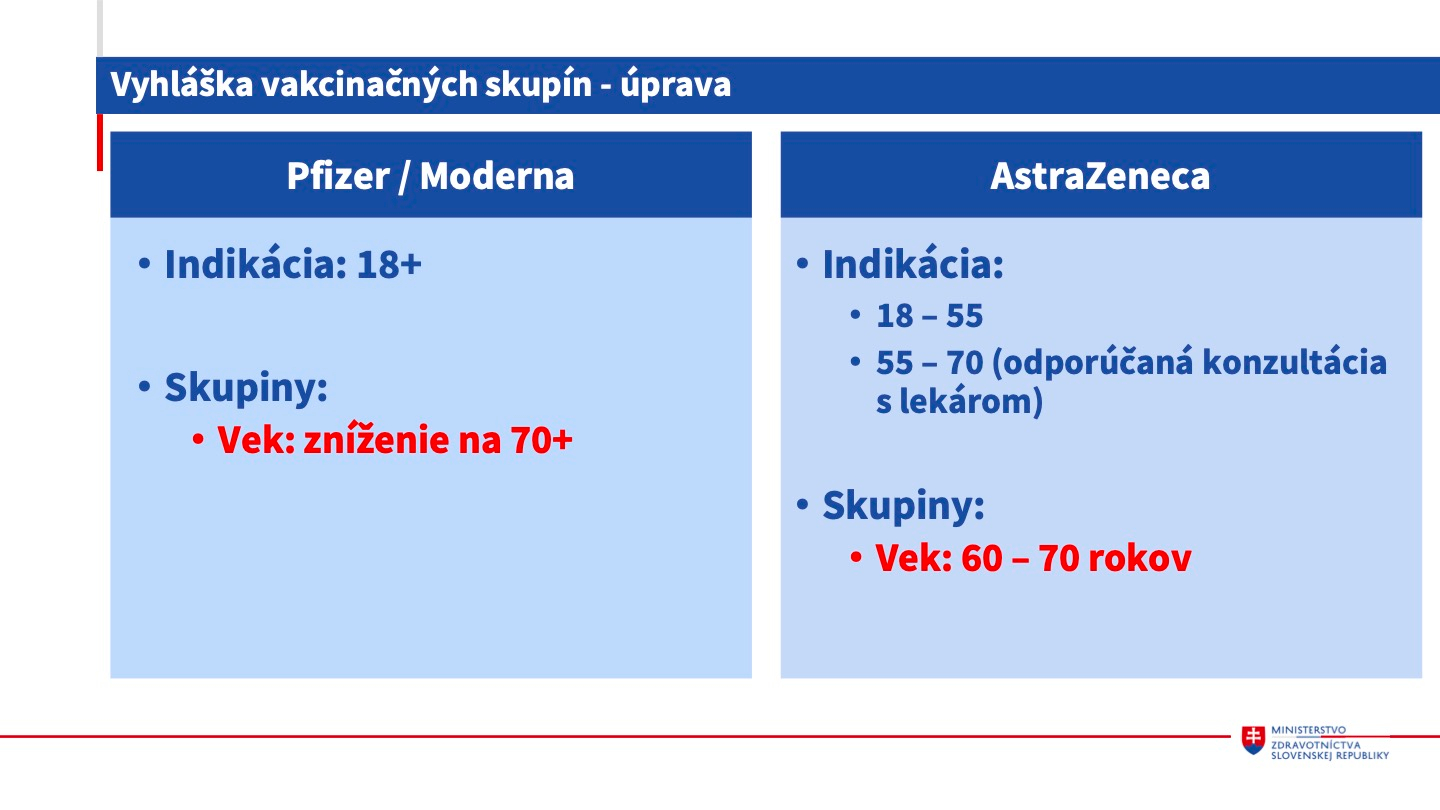 MZ SR pripravuje novú aplikáciu, ktorá bude slúžiť ako „čakáreň“ pre adeptov na očkovanie
Striktne podľa veku
Výnimky: zdravotníci, opatrovatelia DSS a KI - ktorí sa doteraz nestihli zaočkovať
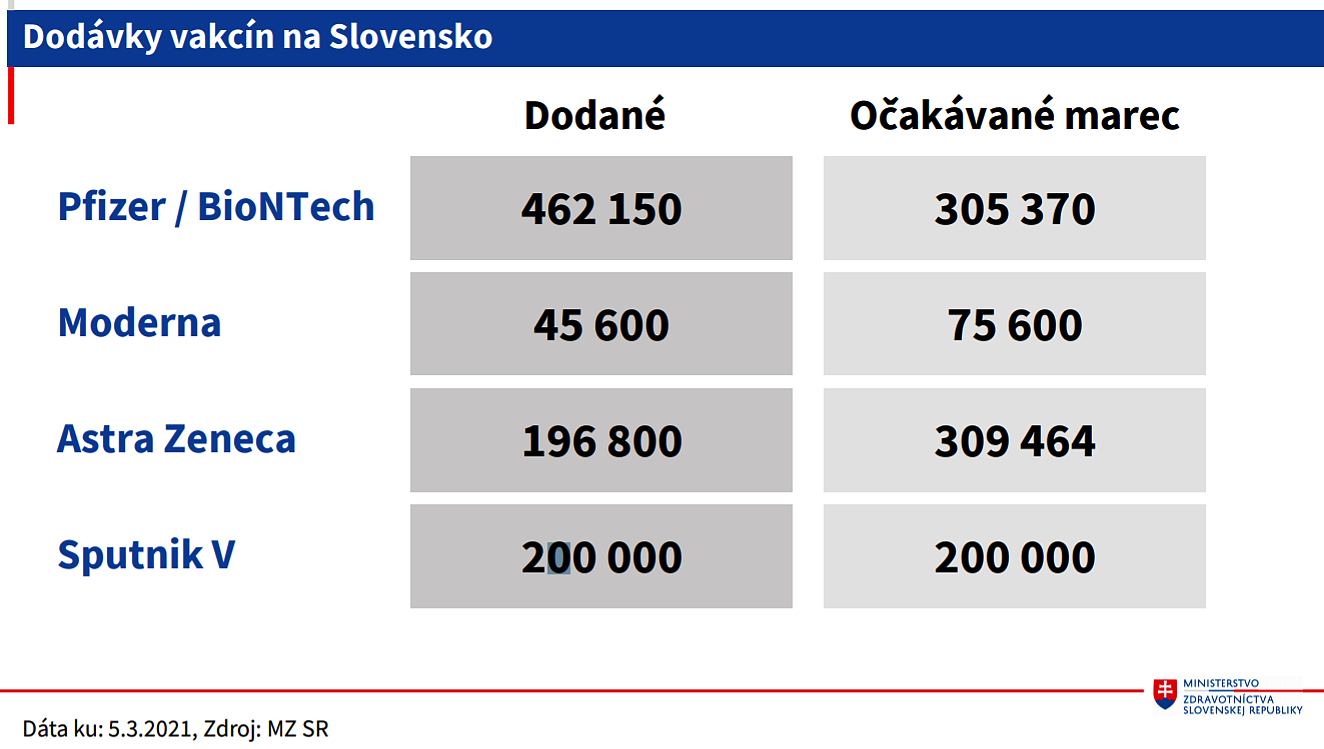 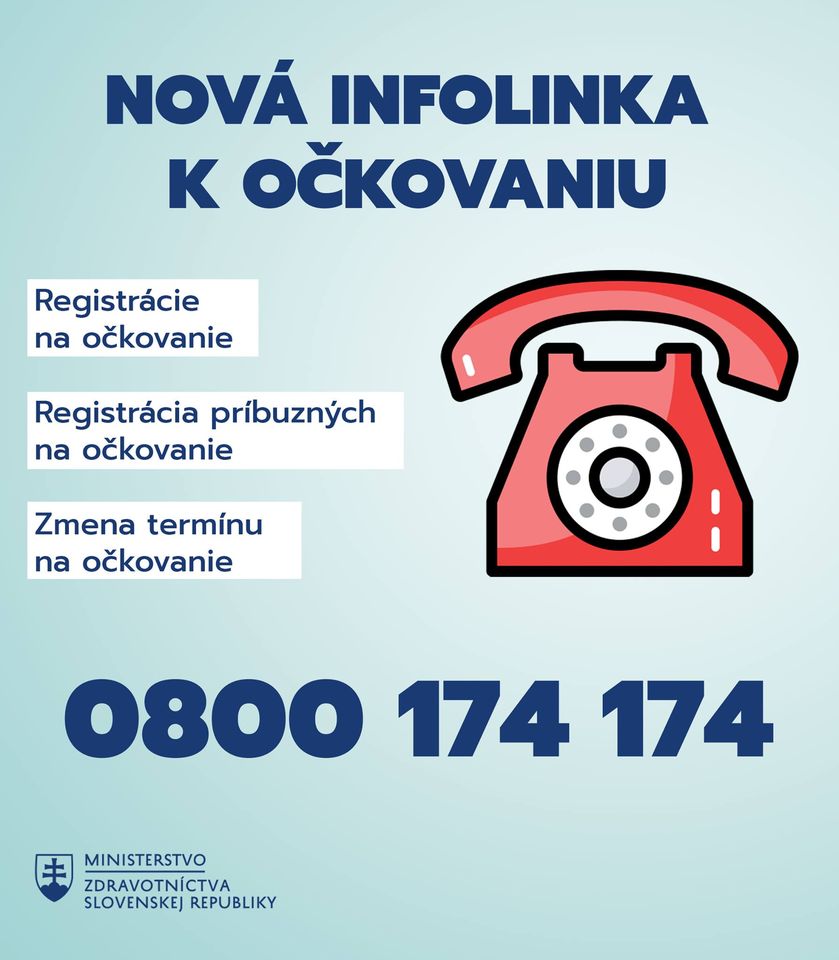 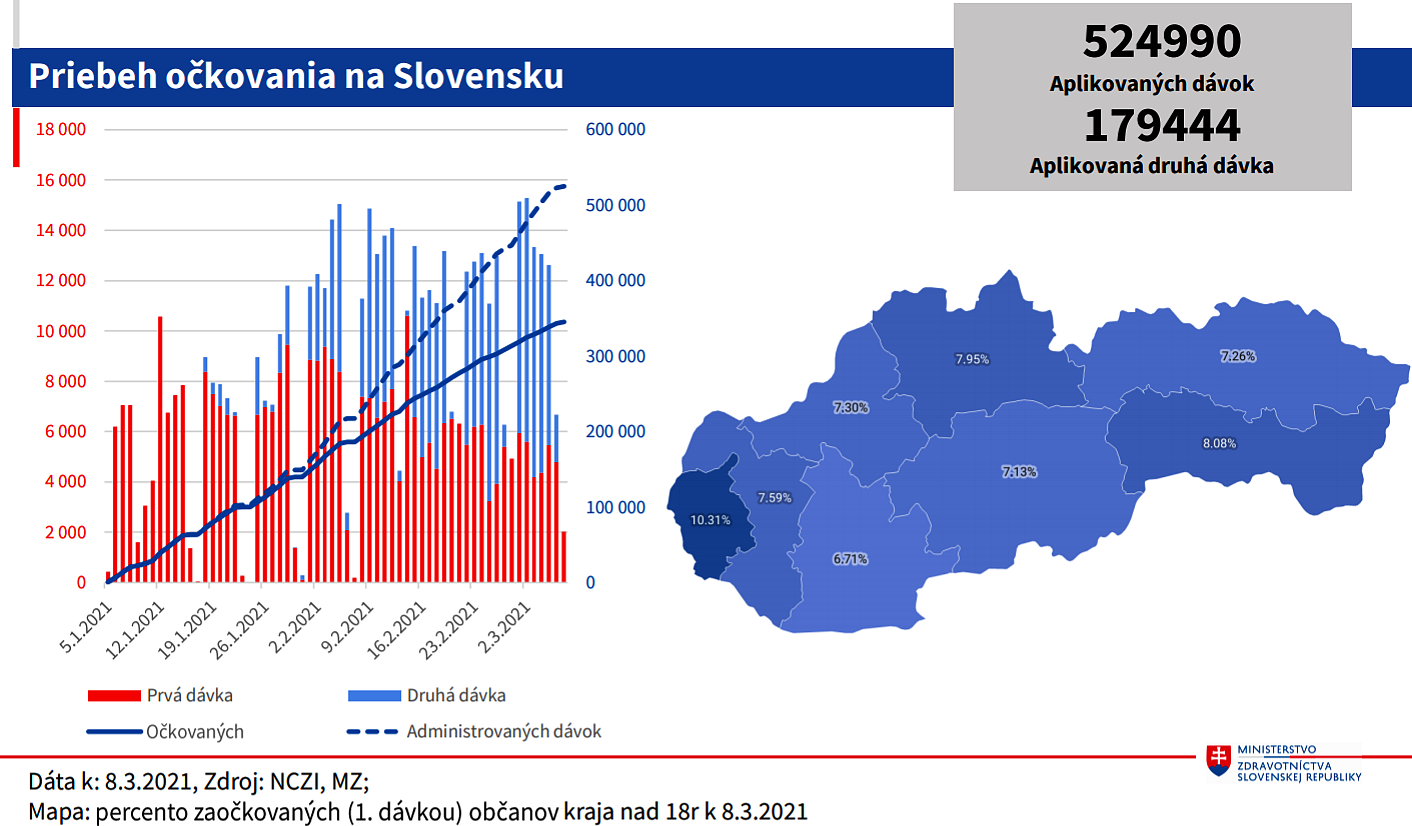 Svet : 14-denná incidencia za 7. až 8 týždeň 2021(nové prípady COVID-19 na 100 000 obyv. k 04.03.2021 - podľa ECDC)
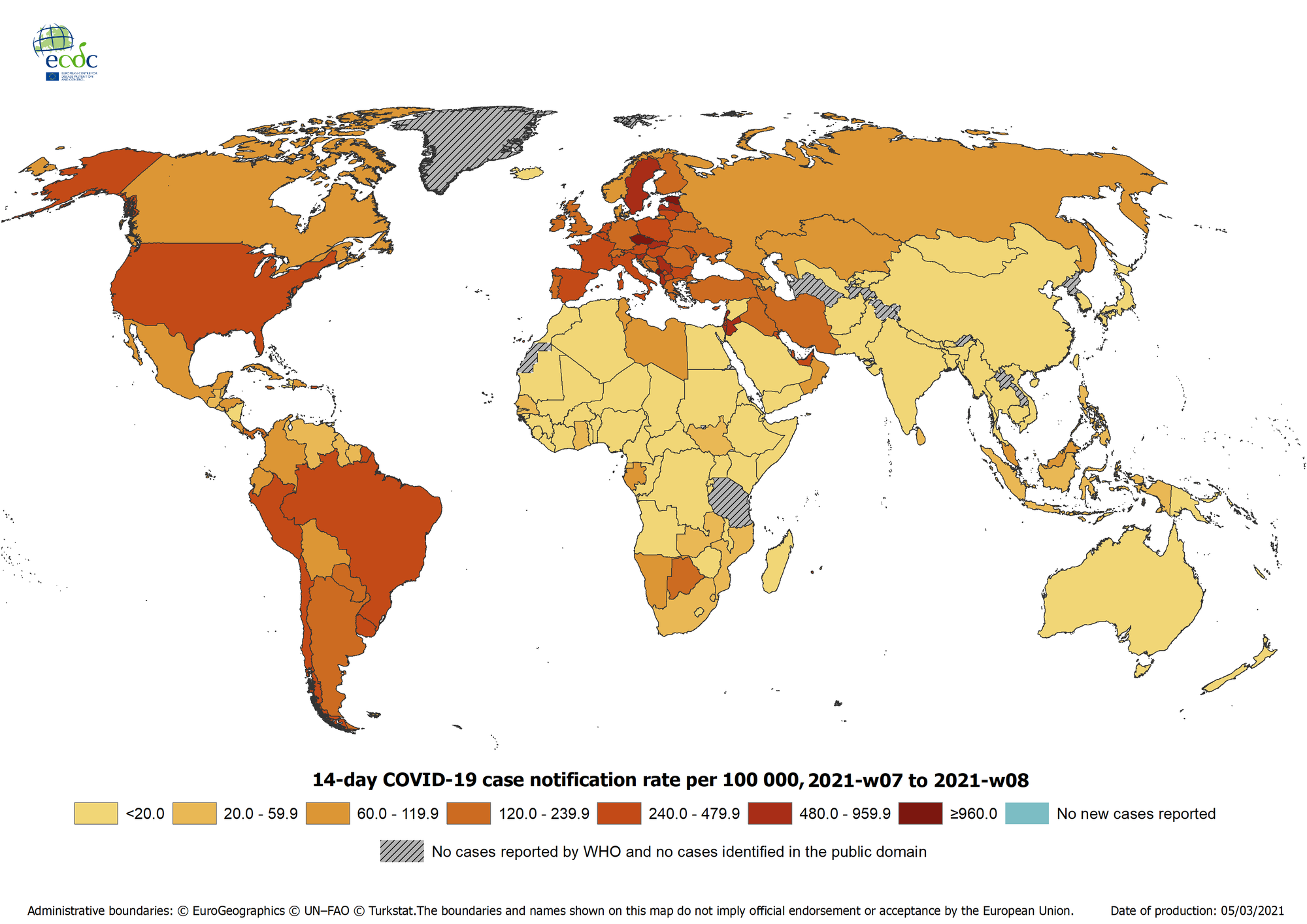 Európa: 14-denná incidencia za 7. až 8. týždeň 2021 (nové prípady COVID-19 na 100 000 obyv.) k 04.03.2021 - podľa ECDC)
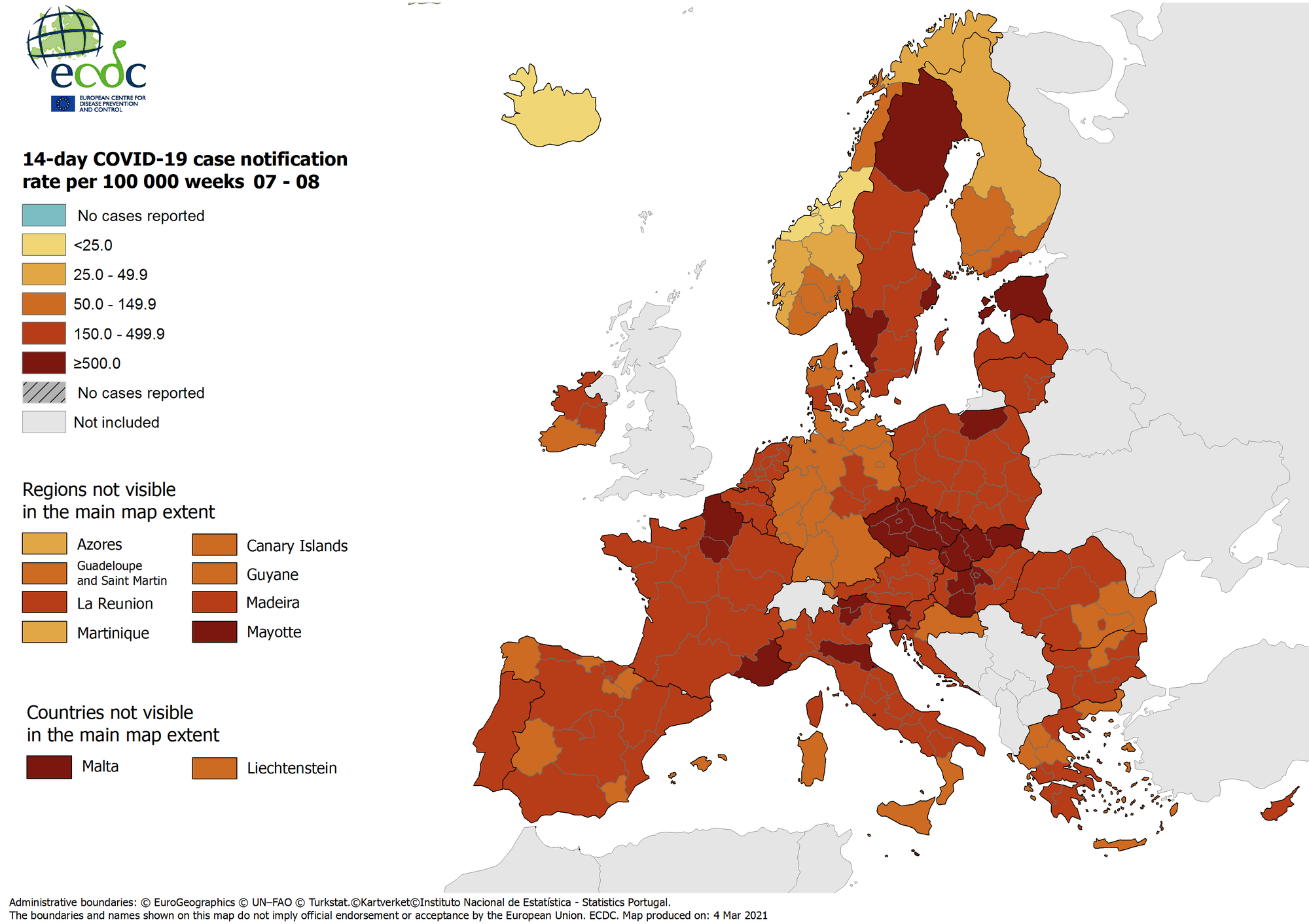 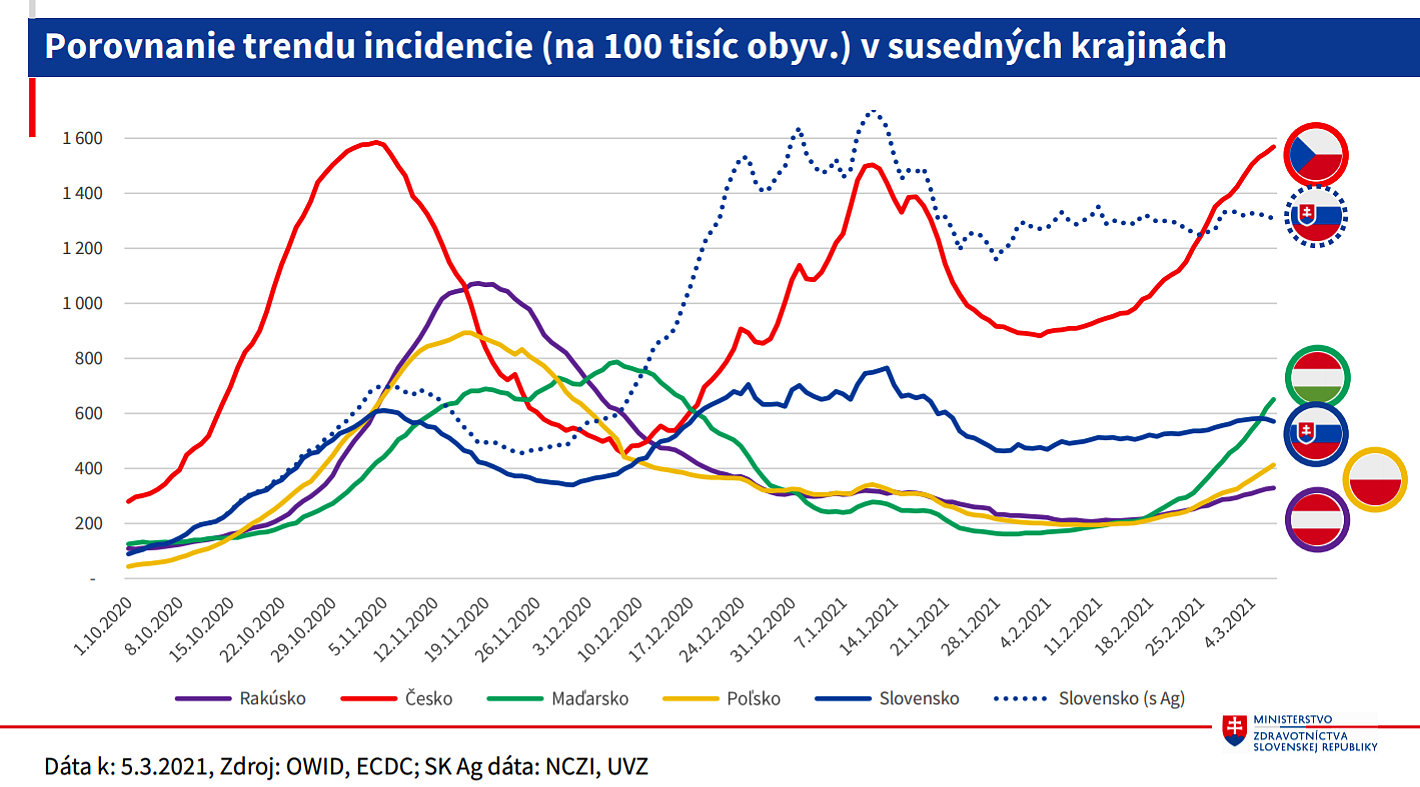 Počet úmrtí na 1 mil. obyv.
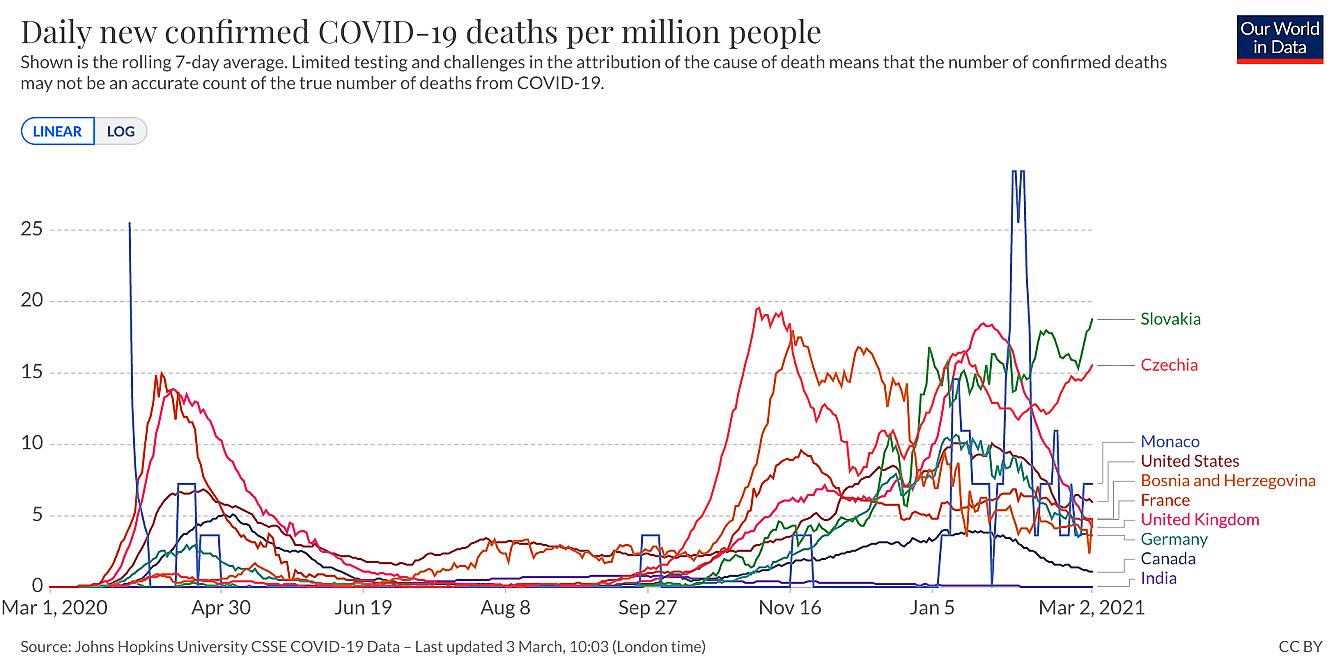 Zoznam bezpečnejších krajín podľa vyhl. ÚVZ SR č. 64/2021 V.v. SR platný od 12.02.2021
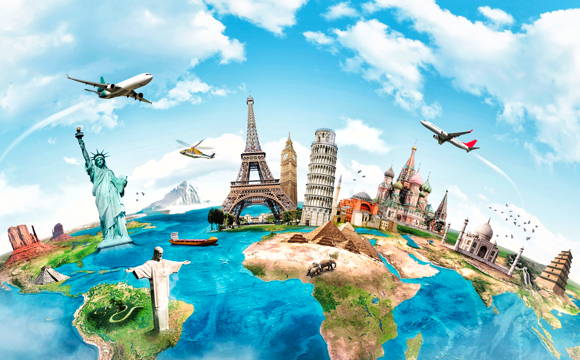 Naďalej
žiadna !
PROTIEPIDEMICKÉ OPATRENIA V SR OD 03.03.2021
ĎAKUJEM ZA POZORNOSŤ !
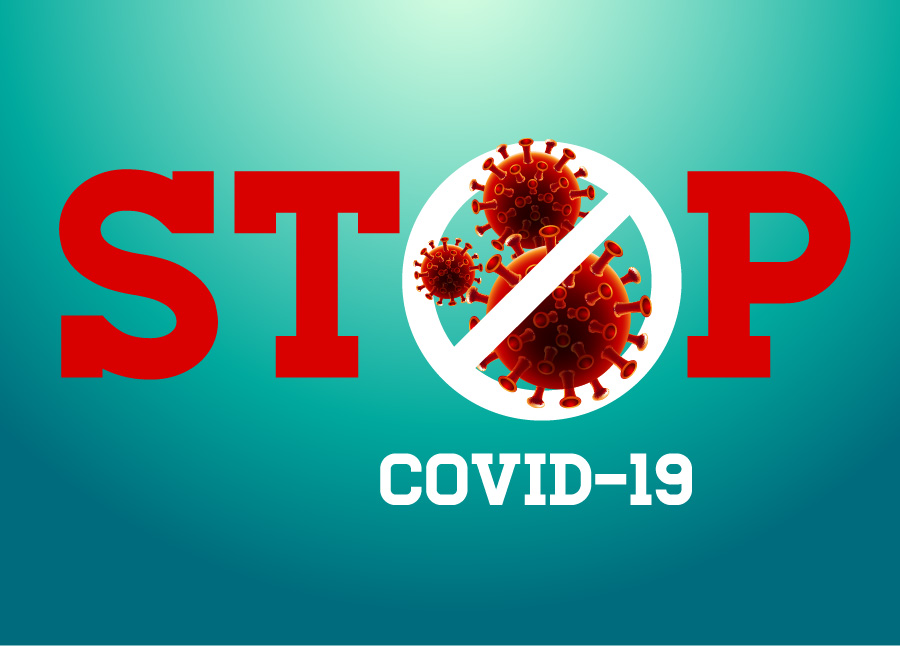